Taxonomy
The Classification of Life
Essential Question: How are organisms classified into different groups?
Taxonomy
Taxonomy = Biological classification: 
Each organism is placed into 8 taxa according to its characteristics with other organisms. 

With each level, the amount of organisms in each taxa shrinks because what they have in common becomes more specific.
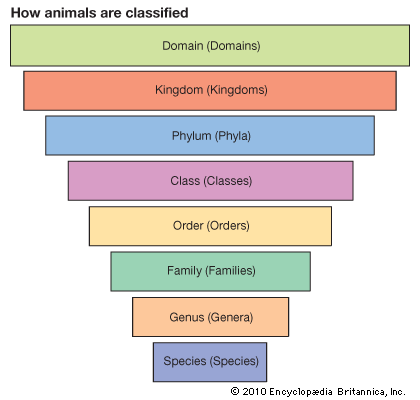 Domain
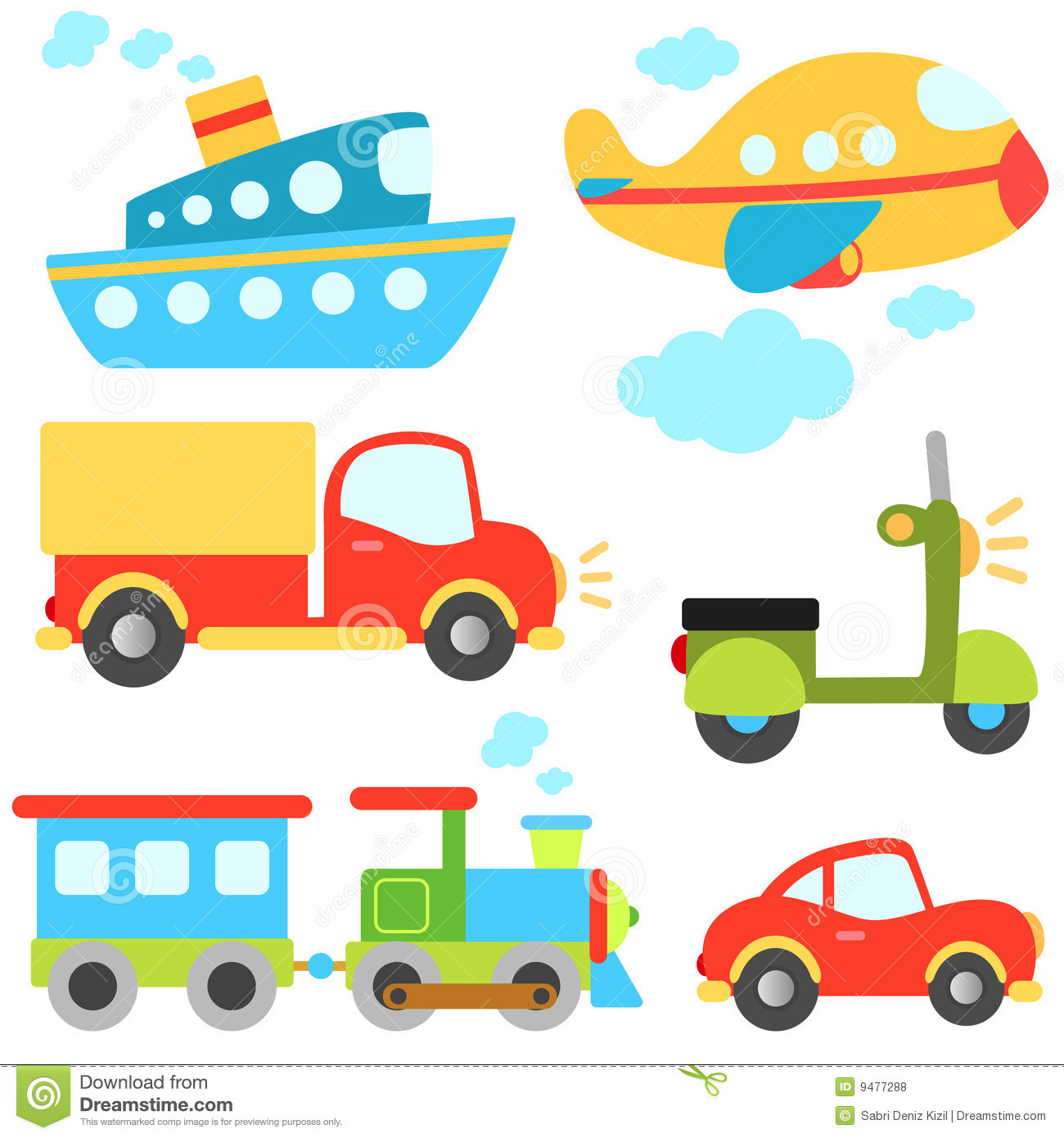 Order
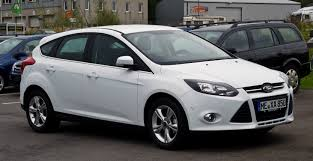 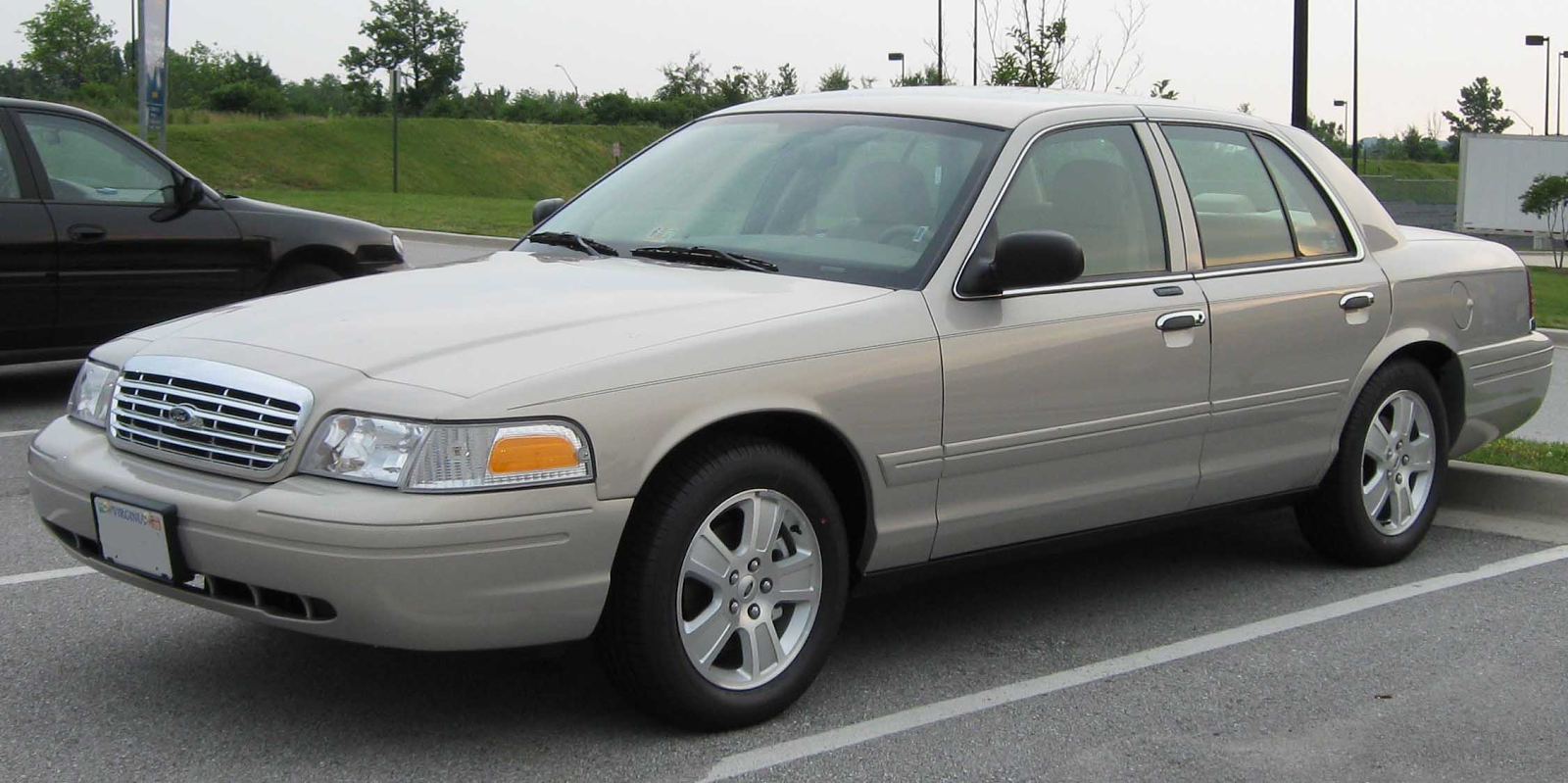 Vehicles
Anything that’s used for transportation
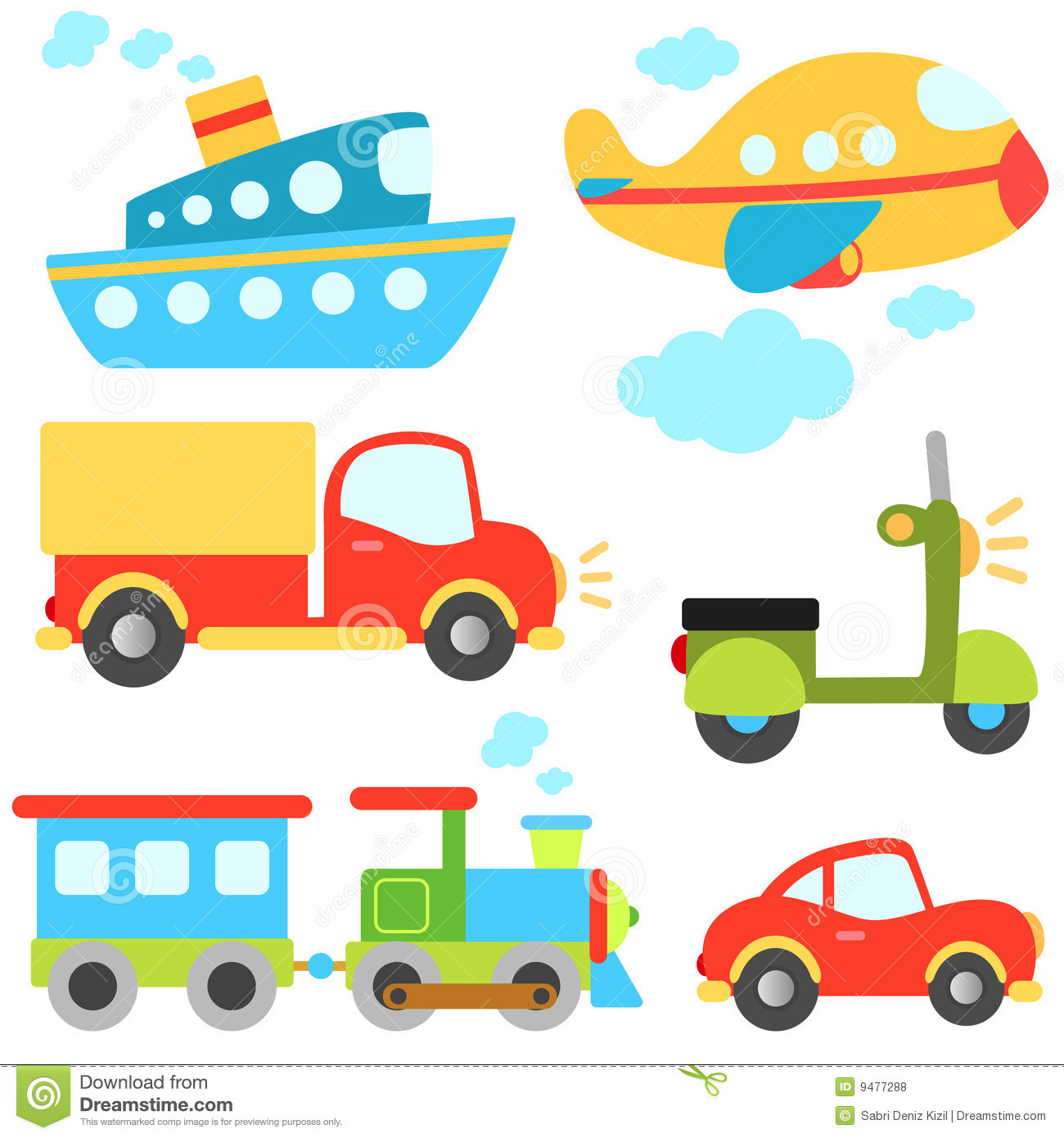 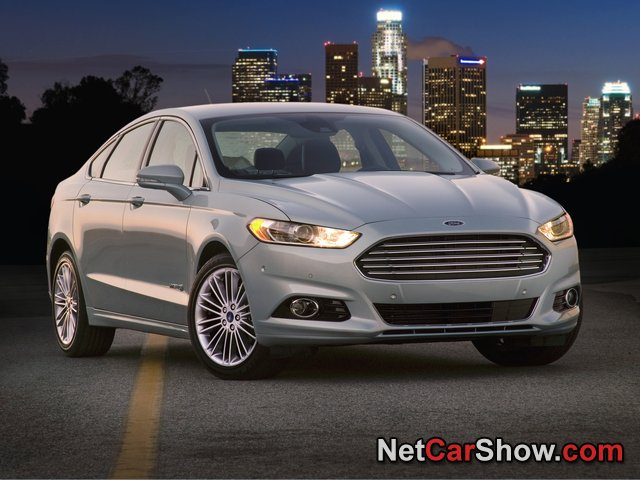 Automatic vs
Stick?
Kingdom
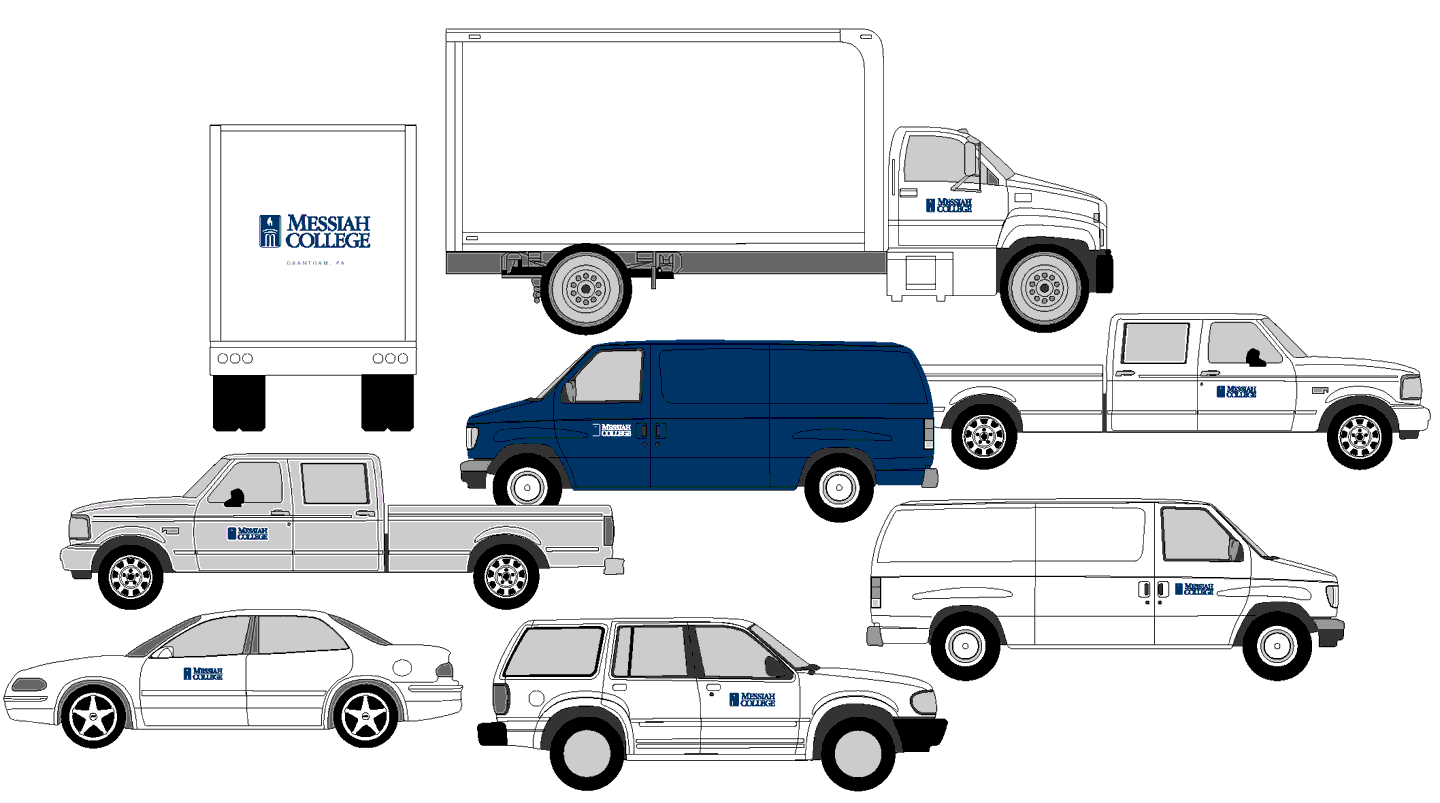 Family
Energy Source?
Fuel or Electric?
Automobile
Uses 4 or more wheels
Automatic Gas Crown Victoria
Genus
Phylum
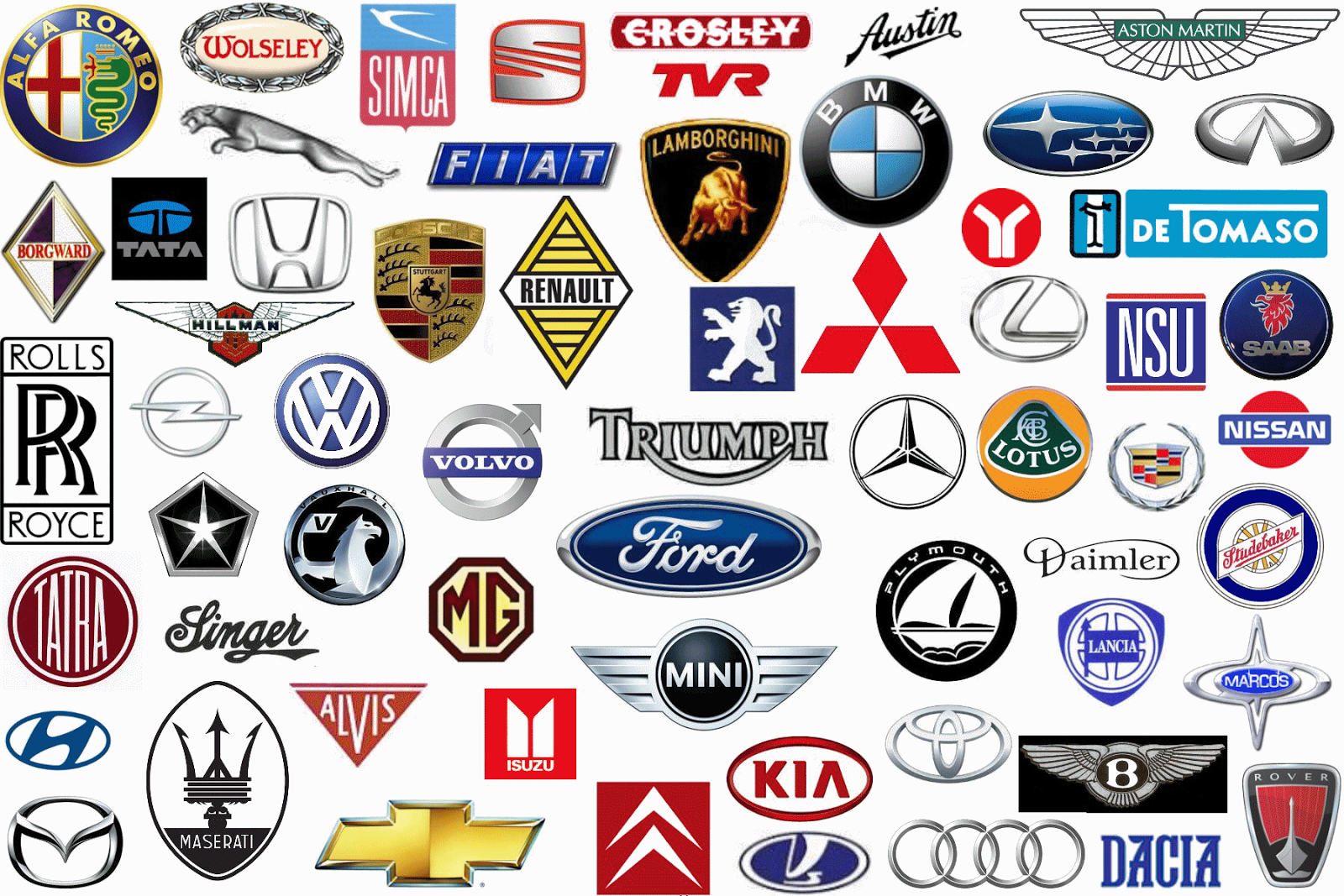 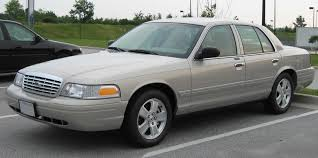 Different brands of automobiles
Class
2014
Species
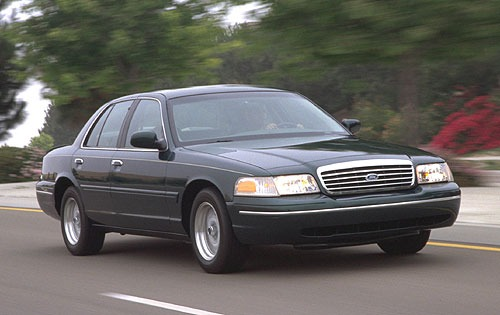 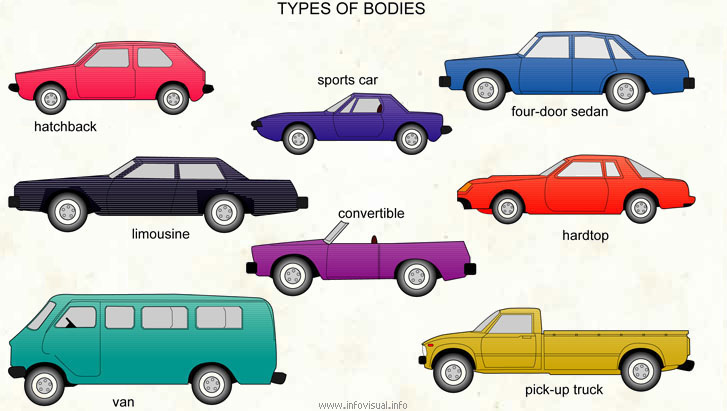 Body Type
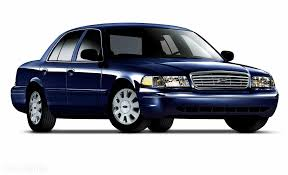 2000
Taxonomy
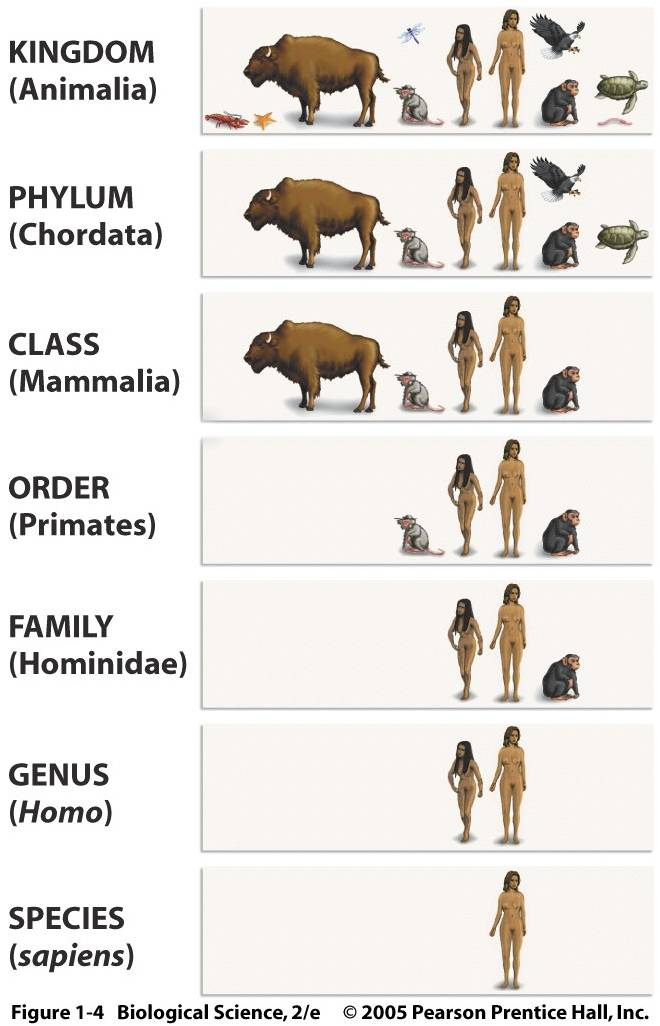 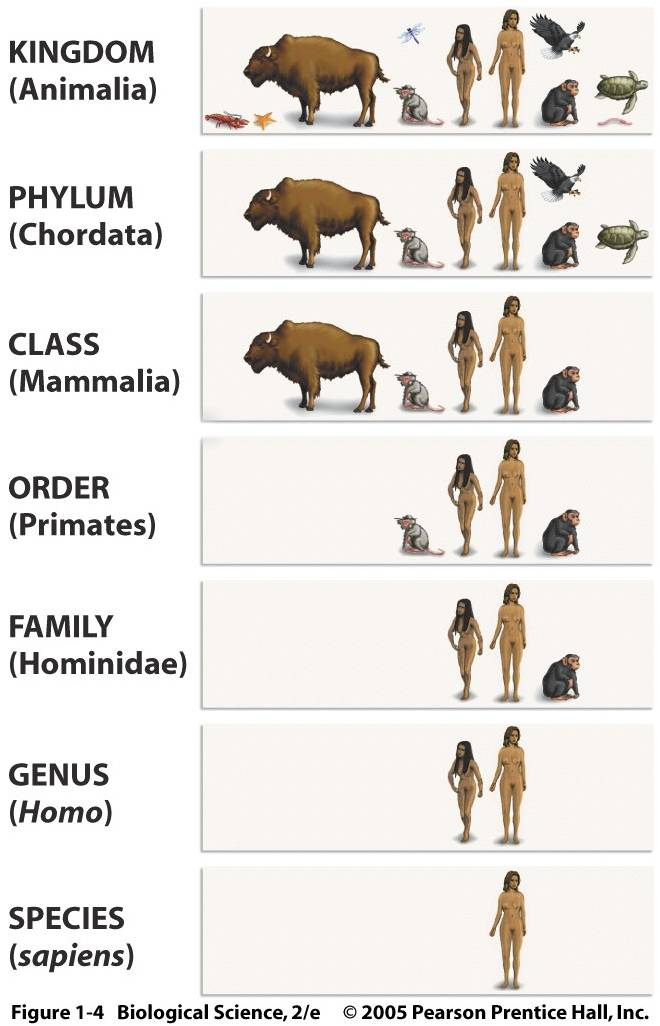 Domains
Eukaryota: (Fungi, Protists, plants, animals..) Made of Eukaryotic cells, which have a “true” nucleus and organelles.  More complex.

Bacteria: (Heterotrophic), (Made of prokaryotic cells. Less complex, more primitive, no nucleus etc.) Many beneficial, some harmful.

Archaea: Halophiles and thermophiles. Made of prokaryotic cells.
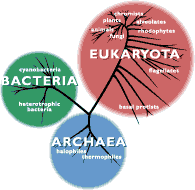 [Speaker Notes: Source: http://www.ucmp.berkeley.edu]
Kingdoms
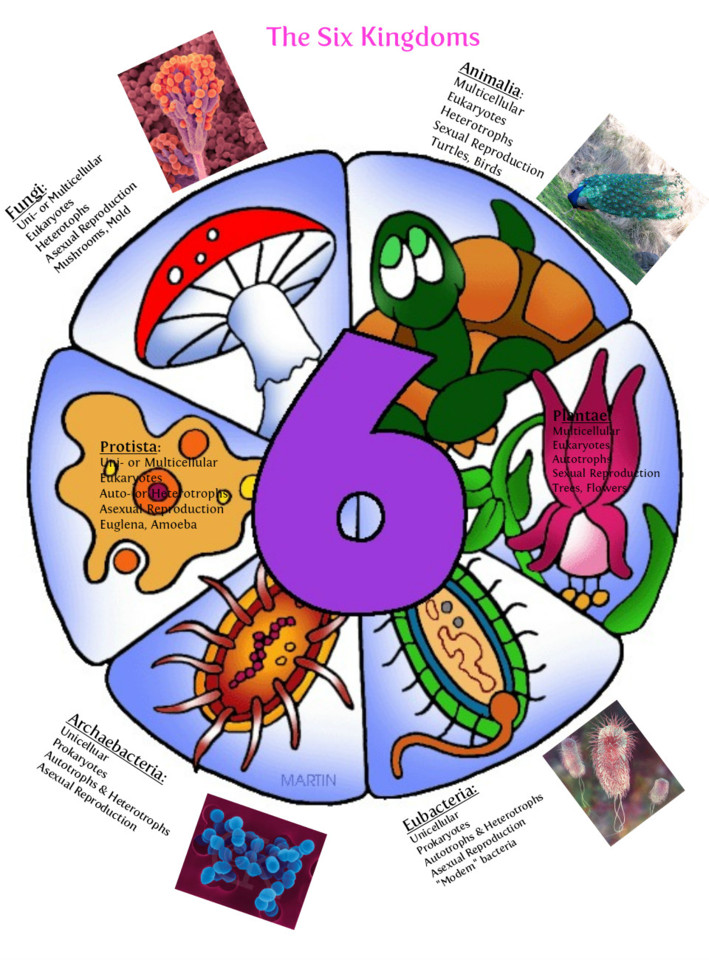 Six Kingdoms
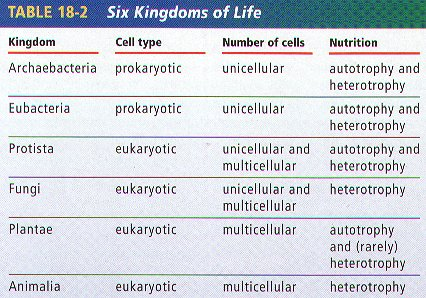 Taxonomy Poster
You will work with a partner to become familiar with taxonomy and scientific naming.
1. Use a Chromebook to research information about the 6 	kingdoms.
2. Choose 3 organisms (1 from each of 3 of the kingdoms) and 	write their scientific names, draw each of them and describe 	them.
3. For the remaining 3 kingdoms, create 3 “made-up” creatures 	that would fit into these kingdoms, draw them, name them 	using scientific names and describe them.
Phylum Project:
You and a partner will be doing research on a specific phylum of organisms and making a poster (on a white board).
Your poster needs to have the following information on it:
The scientific phylum name
What kingdom and domain is it a part of?
4-5 characteristics that define that group
A drawing and name of a unique organism within that group 
An interesting fact about this group of organisms